Mrs. Boshell’s Buzzworthy News
 March 18, 2024
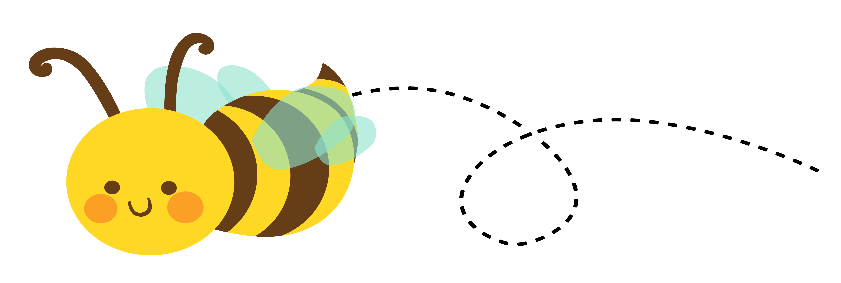 Hive Happenings
Spelling:  
review
Reading: 
review
Grammar: 
review
Math:
2-d shapes, angles, sides, vertices, cubes, equal partitions, fractions

Social Studies/Science: 
Liberty lessons, checking on our seeds we planted

Leader in Me:
Speaking respectfully
Important dates
March 18th-21st- ACAP
March 18th- report cards go home
March 22nd- Bunny Hop-1:00/special snack/Freaky Friday
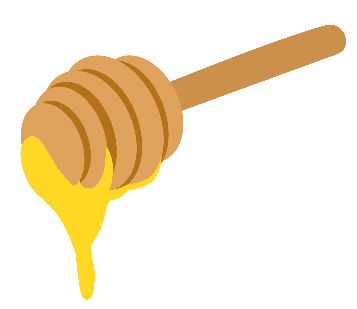 Sweet Reminders


Language Arts-
No tests this week due to ACAP testing	

Math-
Topic 13 minor grade 



.
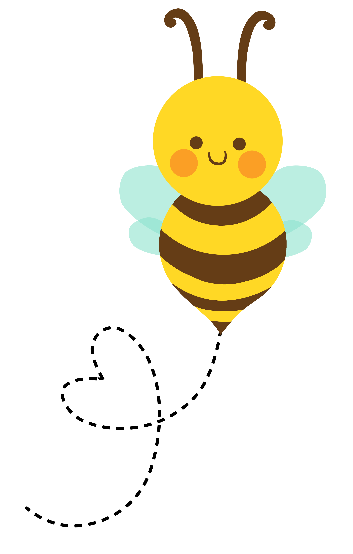 Busy Bee of the Week
Cam